Мастер-класс
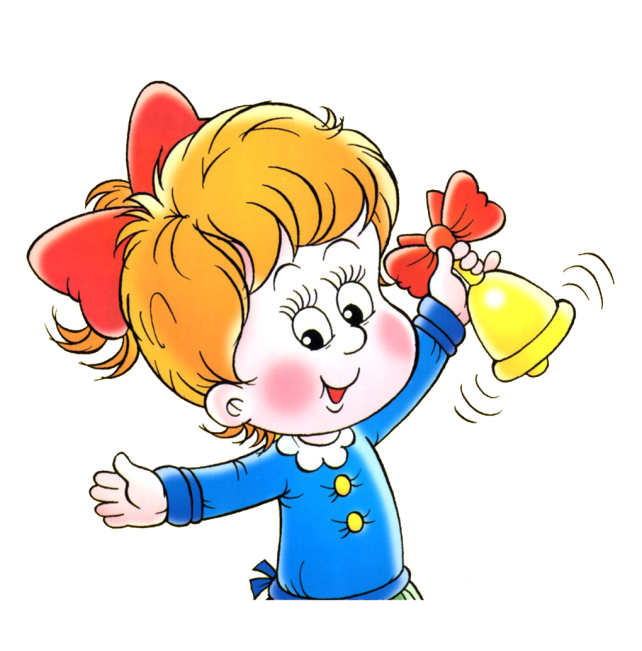 Применение
 технологии критического мышления
на уроках математики
Без ног и без крыльев оно,Быстро летит, не догонишь его.
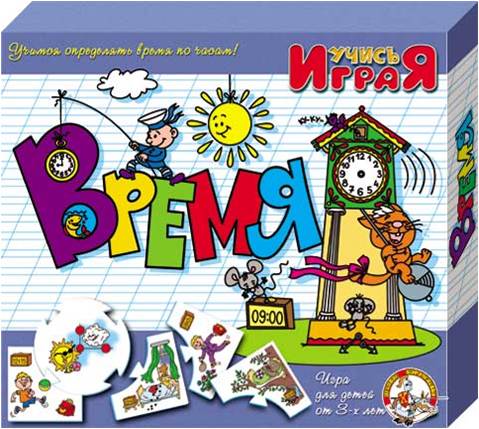 Век
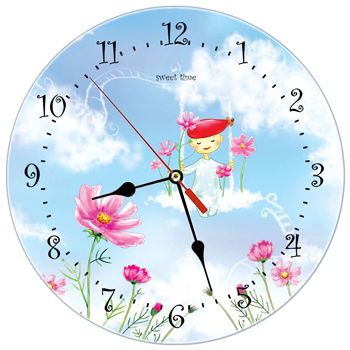 Секунда
Год
Месяц
Минута
Час
Неделя
Сутки
Верю - не верю!
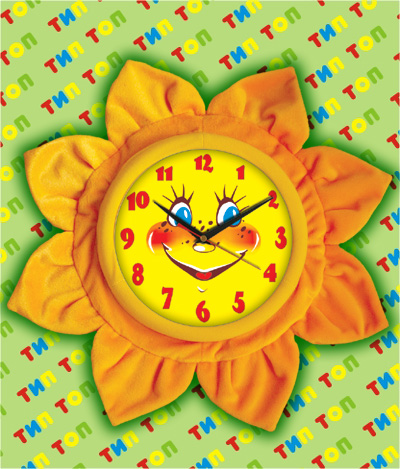 Верите ли вы, что от начала нашей эры ещё не прошло миллиона дней?
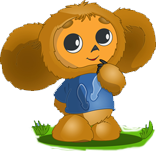 Верите ли вы, что олимпиада - это единица измерения времени?
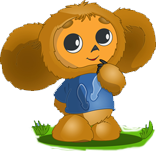 Верите ли вы,что 19 + 23 = 18?
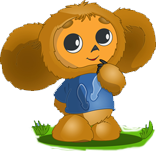 Верите ли вы, что в 8 часов утра находясь во Владивостоке, вы можете в 8 часов утра этого же дня быть в Москве?
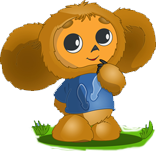 Верите ли вы, что в 83 года и 4 месяца справляют юбилей?
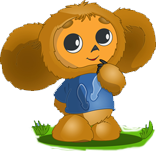 Что?
Время - это продолжительность 
какого-либо действия или существования 
чего-либо.
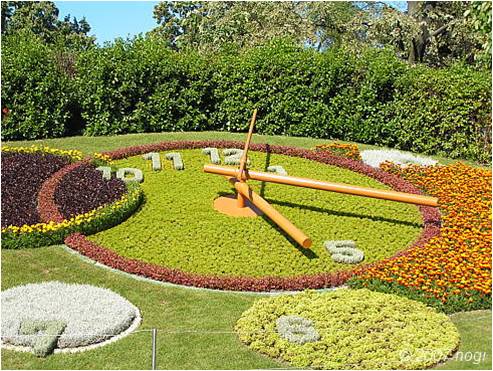 Зачем?
Чтобы не опоздать на занятия в школу  или на работу, 
 пользоваться различным транспортом  и системами связи, 
необходимо  уметь измерять время.
Какие?
Для измерения времени человек использует такие единицы,  как  тысячелетие, век, год, месяц, неделя, сутки, час, минута, секунда. 
 
Устаревшие и редкие единицы измерения:

 терция – одна шестидесятая часть секунды;

 олимпиада - единица времени Древней Греции, состоявшая из 4 лет, между двумя олимпийскими играми; 

квартал – 3 месяца;      декада – 10 дней.
Сколько?
1 тысячелетие (милленниум)  равно 1000 годам.
  1столетие (век) равно100 годам. 
 1 год состоит из 12 месяцев, 1 месяц -  из 4 недель, 
1 неделя длится 7 суток,  1 сутки – 24 часа.
 В 1 часе – 60 минут, в 1 минуте – 60 секунд.

Полный оборот вокруг Солнца Земля делает за 365 суток 5 часов 48 минут и 46 секунд.  Но так как принято считать, что в сутках 24 часа, то в результате получается, что в году 365 1/4 дней. 

Для удобства календарь устроен таким образом, что из каждых четырех лет,  один год называется високосным и состоит из 366 дней, а три других — из 365 дней.
Почему?
В разных точках земного шара часы показывают разное время, потому что  поверхность Земли разделена 
на 24 часовых пояса 
с разницей между ними в 1 час.
 
Например, разница между поясным временем Владивостока и Москвы 9 часов.
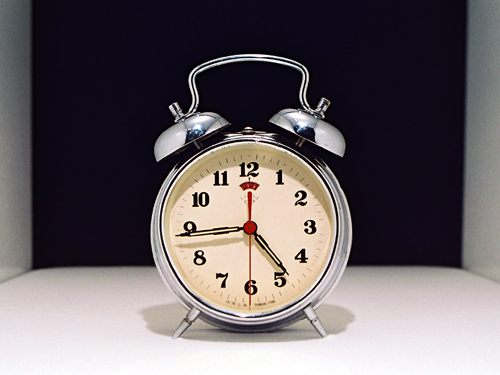 Где?
Проверить точность часов можно с помощью сигналов точного времени, которые передаются  по радио. 

В Интернете на сайте Главного метрологического центра Государственной службы времени, частоты и определения параметров вращения Земли (ГСВЧ) можно узнать время с точностью до миллисекунды.  

 1 миллисекунда равна одной тысячной доле секунды.
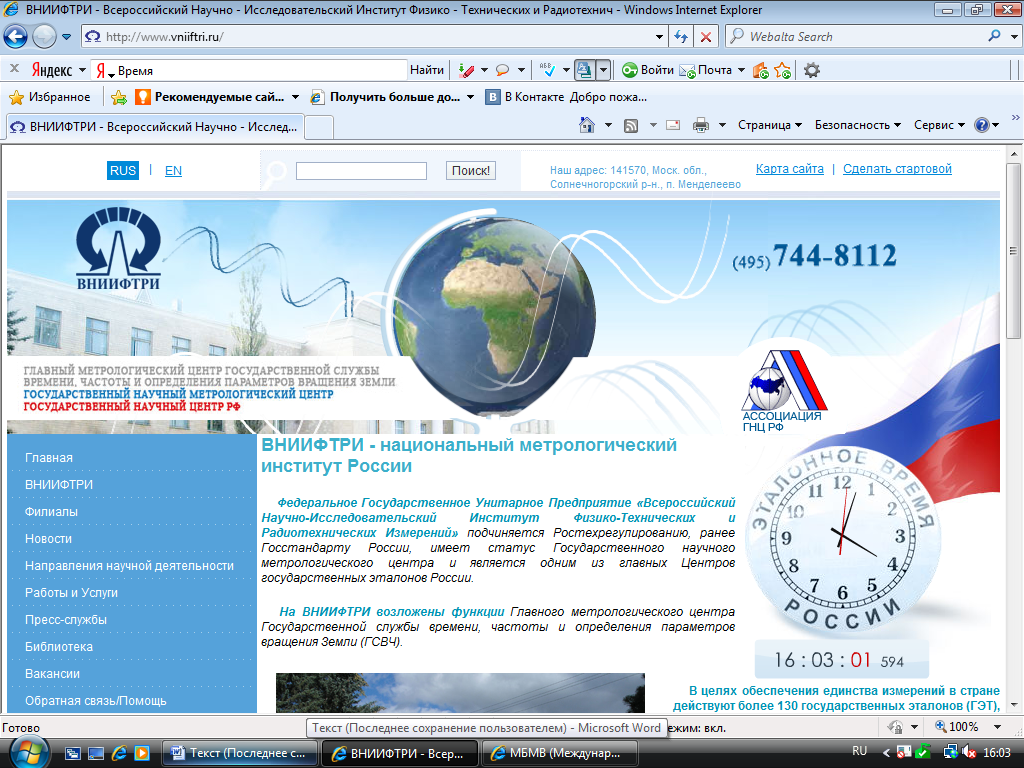 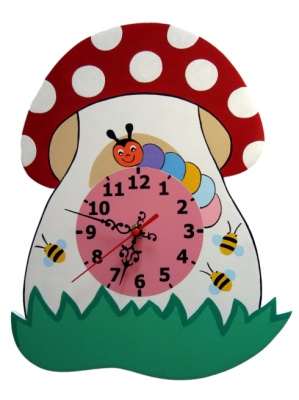 Верю - не верю!
5
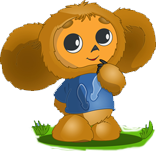 4
1
3
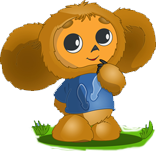 Какие юбилеи справляли баба Катя и её правнучка Катенька, когда первой исполнилось 83 года и 4 месяца, а второй 8 лет и 4 месяца?
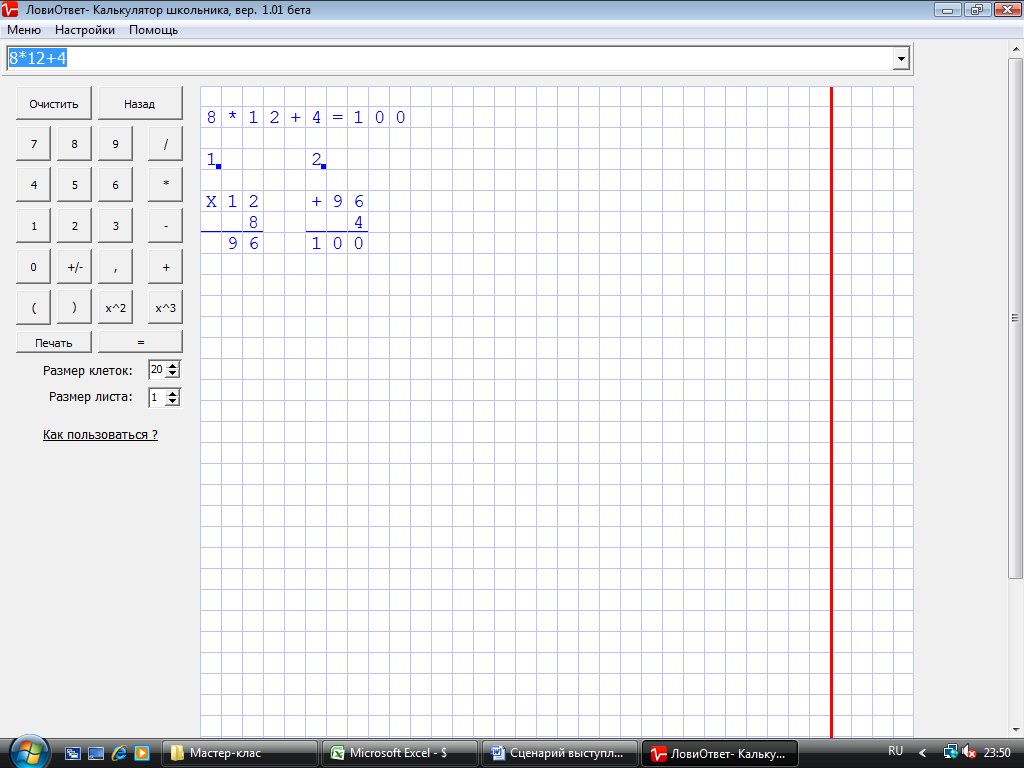 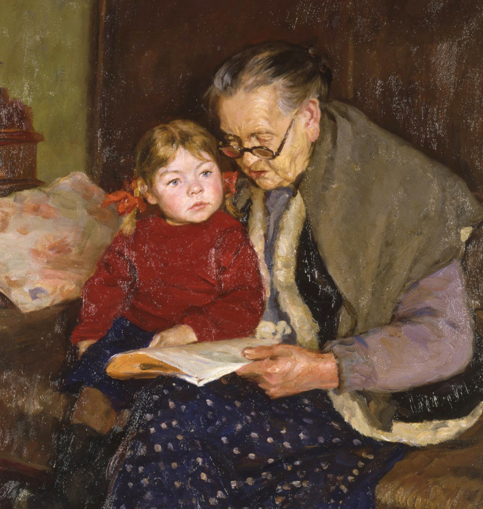 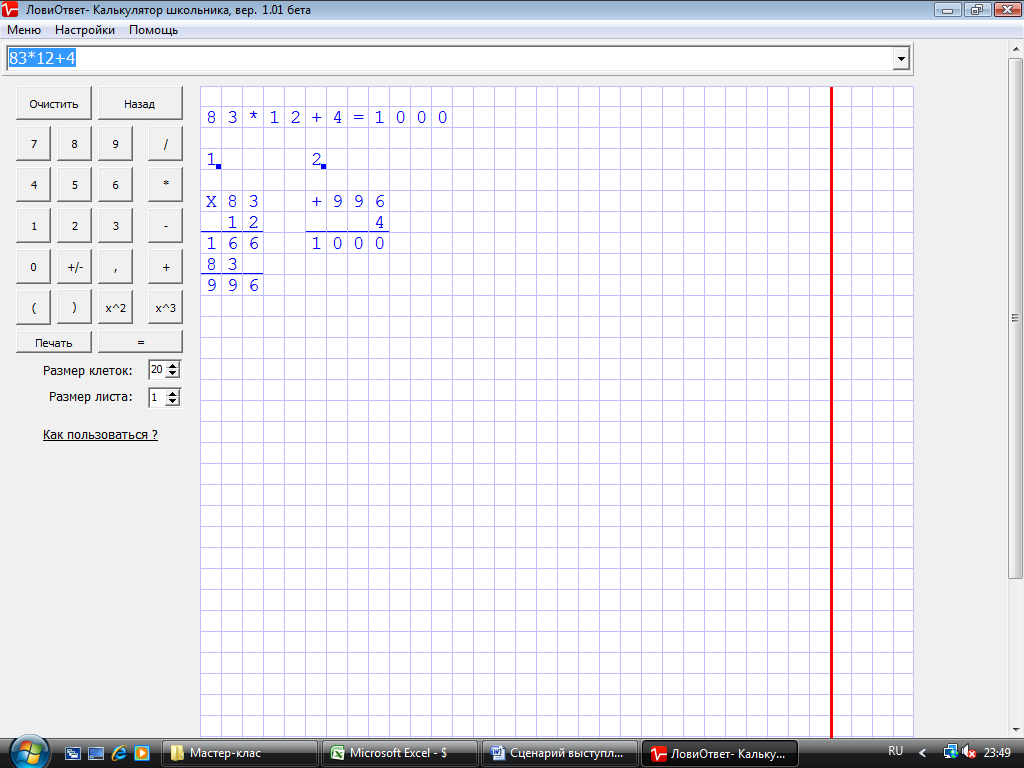 5
СПАСИБО!
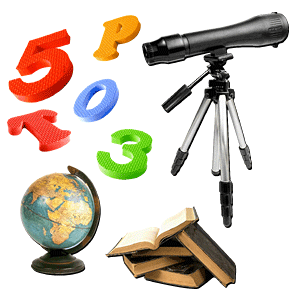 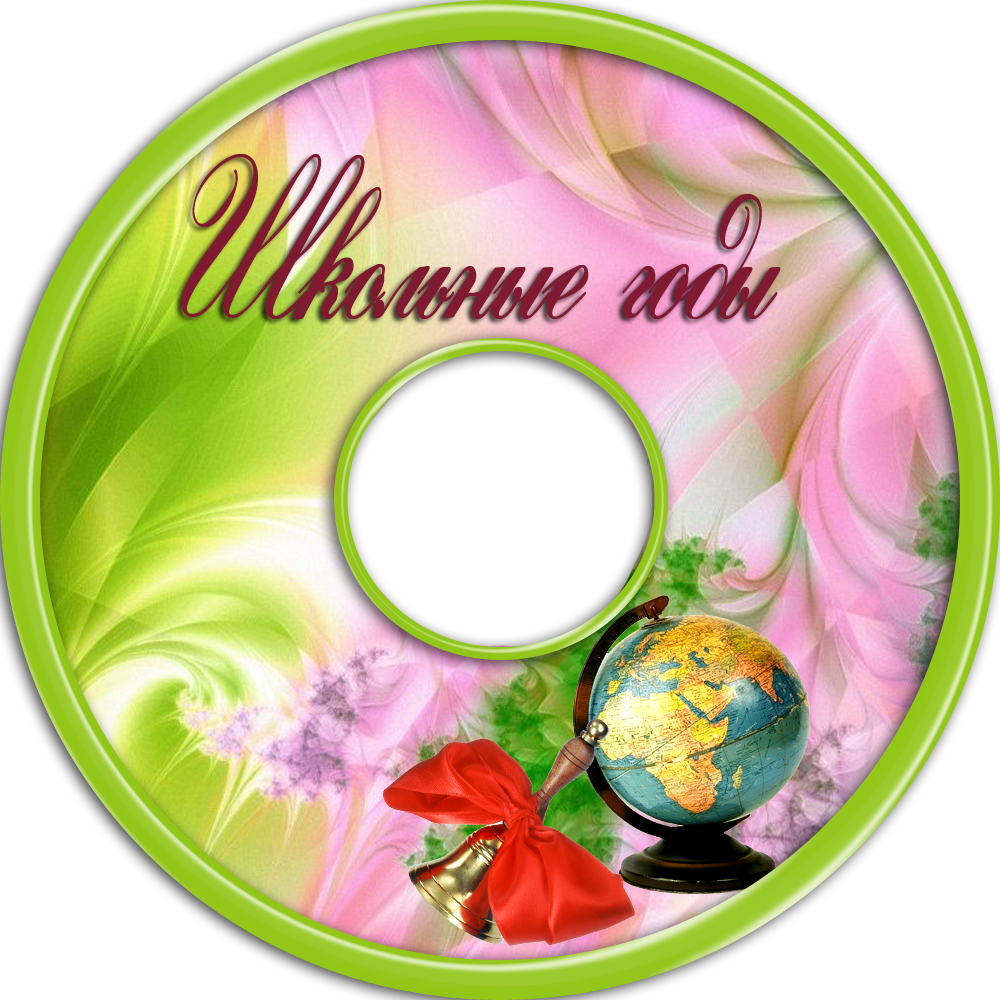 1
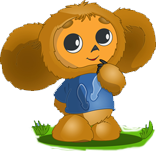 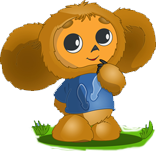 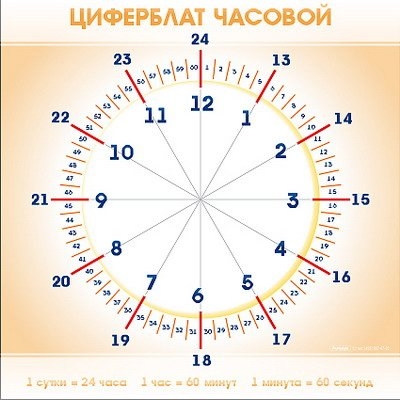 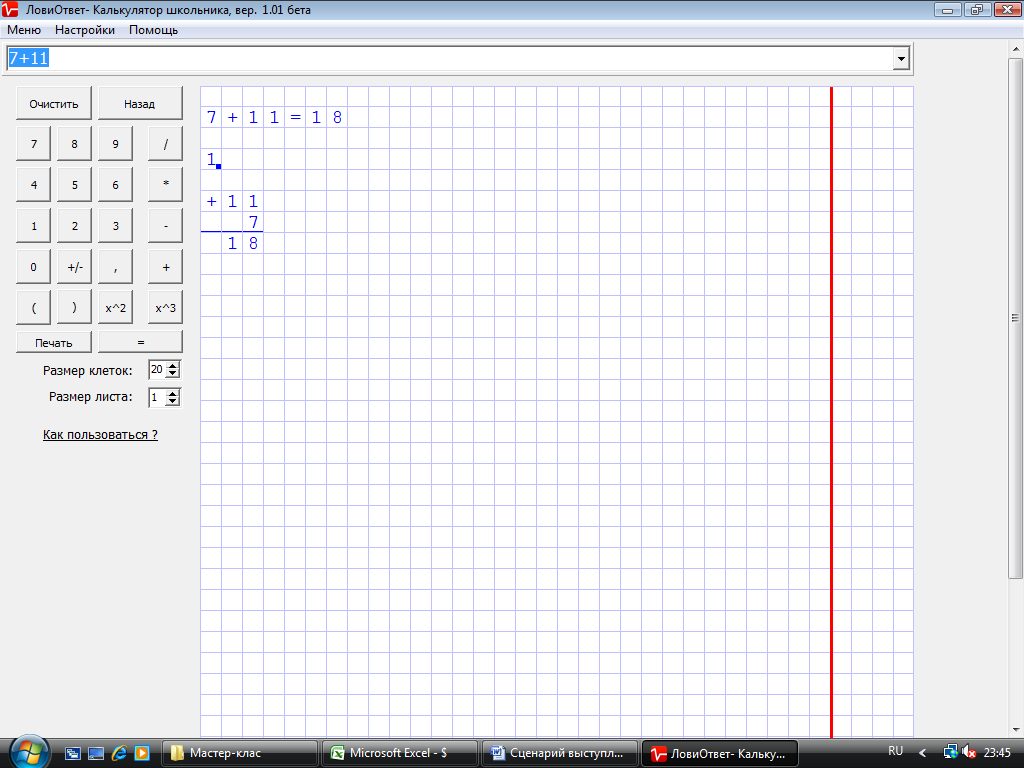 3
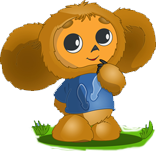 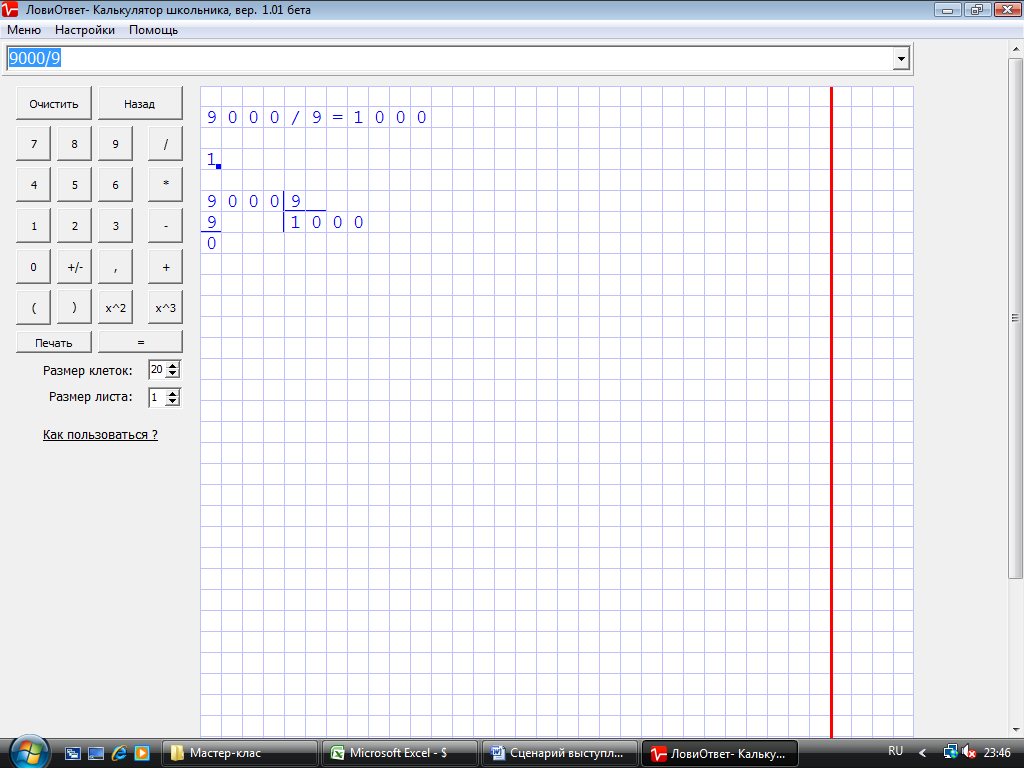 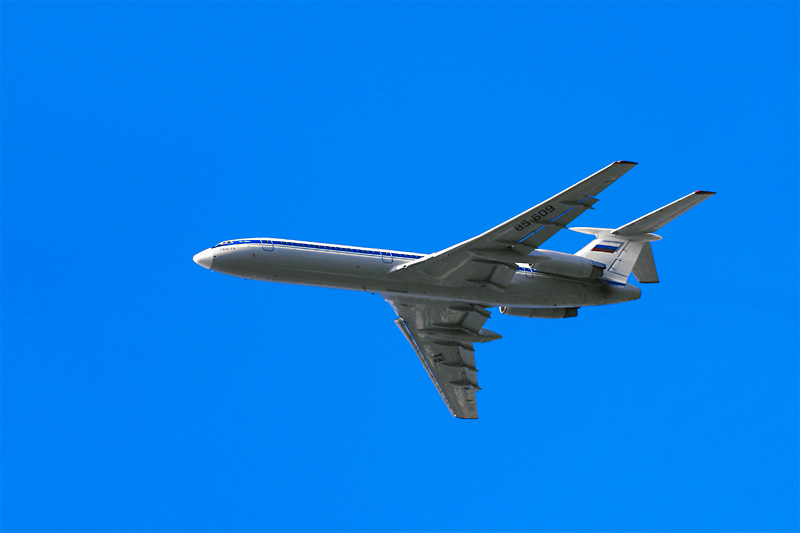 4